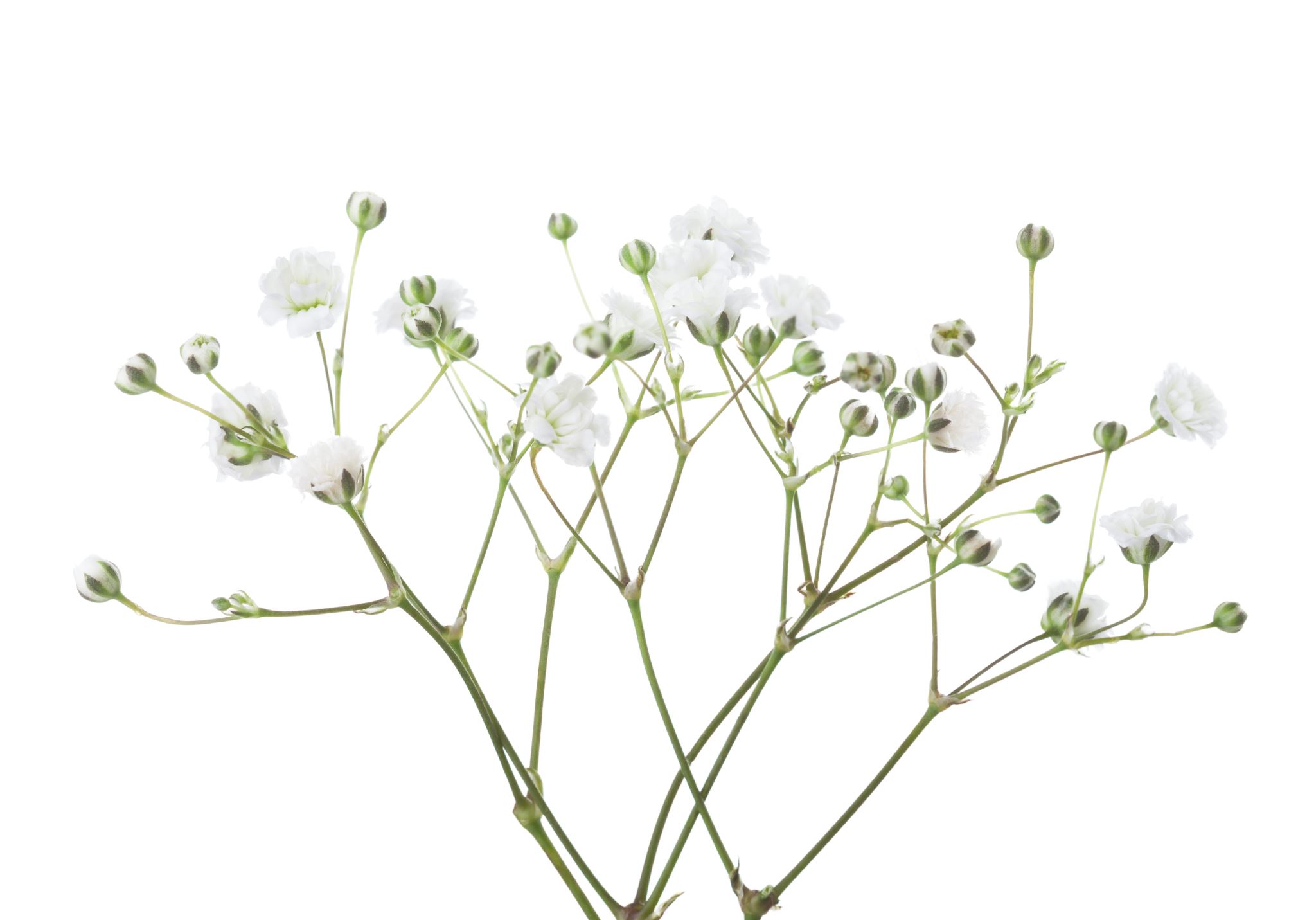 Κοινωνική Παιδαγωγική και Κοινωνικοπολιτισμική Εμψύχωση
Όλγα κατσιανη, διδασκουσα εσπα
Βασικές θεωρητικές διαστάσεις της Κοινωνικής Παιδαγωγικής
1) Το αξιακό σύστημα και το κοινωνικοπαιδαγωγικό ήθος
2) Η προσωπική και κοινωνική ευημερία και πρόοδος
3) Η κοινωνική δικαιοσύνη
4) Ο κριτικός αναστοχασμός
5) Η ολόπλευρη ανάπτυξη του ανθρώπου
6) Η ενίσχυση και ανάπτυξη του ανθρώπου
7) Η ενίσχυση και ανάπτυξη συναισθηματικών και κοινωνικών δεξιοτήτων
8) Η ενίσχυση και ανάπτυξη της δημιουργικότητας
9) Ο σεβασμός της μοναδικότητας και της ετερότητας κάθε ανθρώπου
10) Η υποστήριξη και αξιοποίηση του οικογενειακού πλαισίου
11) Ο ισχυρός προσανατολισμός στην πράξη με την ανάληψη προληπτικών και παρεμβατικών δράσεων
12) Η υποστήριξη της αλληλεπίδρασης, της ομαδικότητας, της συλλογικότητας, της συνεργασίας.
Το αξιακό σύστημα και το κοινωνικοπαιδαγωγικό ήθος
Το κοινωνικοπαιδαγωγικό ήθος είναι ταυτισμένο με ένα ισχυρό αξιακό σύστημα. 
Το σύστημα αυτό συγκροτείται από αξίες, οι οποίες δημιουργούν αρχές, αντιλήψεις, σκέψεις και συναισθήματα.
Οι αξίες διαμορφώνουν διαδοχικά πεποιθήσεις, ερμηνείες, νοοτροπίες, στάσεις, αποφάσεις, συμπεριφορές και δράσεις.
Το κοινωνικοπαιδαγωγικό ήθος μαθαίνει τους ανθρώπους να συνεχίσουν να οραματίζονται, να προσπαθούν, να συνειδητοποιούν και να ενεργοποιούν τις δυνατότητές τους σε ατομικό και συλλογικό επίπεδο.
Η προσωπική και κοινωνική ευημερία και πρόοδος
Ευημερία              προσωπική όχι υλική

Δείκτες προσωπικής ευημερίας : η χαρά που βιώνει το άτομο από τη ζωή του, η ικανότητά του να αντιμετωπίζει με θετική διάθεση, αισιοδοξία, ενδιαφέρον, ενεργητικότητα τα διάφορα ζητήματα της καθημερινότητας και η εμπιστοσύνη στον εαυτό του. 

Ποιοτική ζωή ατόμων             κοινωνική ευημερία
Κοινωνική Δικαιοσύνη
Κοινωνική Δικαιοσύνη συνδέεται με: ηθικά, φιλοσοφικά και δημοκρατικά ζητήματα

Ο ρόλος της κοινωνικής παιδαγωγικής μπορεί να γίνει ισχυρά διαμεσολαβητικός για να επιτευχθεί η κοινωνική δικαιοσύνη. 

Η κοινωνική δικαιοσύνη επιτυγχάνεται με τη συνειδητοποίηση της αδικίας, την άσκηση κριτικής στη λειτουργία του κράτους και των κοινωνικών και εκπαιδευτικών θεσμών του, την κοινωνική χειραφέτηση, την ανθρώπινη αλληλεγγύη και την ελπίδα
Ο Κριτικός Αναστοχασμός
Αποτελεί αναγκαιότητα για κάθε κοινωνικοπαιδαγωγική διαδικασία

Εμπεριέχει την αξιολόγηση και επαναξιολόγηση της σκέψης και της δράσης

Επιφέρει την ανα-νοηματοδότηση των γνώσεων και των εμπειριών των συμμετεχόντων που ευνοείται μέσα από τη διαρκή αλληλεπίδραση και τη συνεργασία και τελικά οδηγεί στον μετασχηματισμό της γνώσης και της μάθησης.
Η ολόπλευρη ανάπτυξη του ανθρώπου
Υποστηρίζεται και ενισχύεται η συνολική ανάπτυξη των παιδιών δηλαδή τη σωματική, τη γνωστική, τη συναισθηματική, την κοινωνική, τη δημιουργική, αξιοποιώντας παράλληλα τη συνεργασία με την οικογένεια και την τοπική κοινότητα. 

Η κοινωνική παιδαγωγική (κυρίως στην Ευρώπη) δίνει έμφαση σε τρεις συνδεδεμένους και αλληλοεξαρτώμενους παράγοντες: Γνωστική, Συναισθηματική και Κοινωνική Ανάπτυξη.
Η ενίσχυση και ανάπτυξη γνωστικών, συναισθηματικών και κοινωνικών δεξιοτήτων
Ψυχοκοινωνική ενδυνάμωση του ανθρώπου.
Επιδιώκει την ενίσχυση της αυτοεκτίμησης και της αυτεπάρκειας ώστε να καταστήσει ικανούς τους ανθρώπους να έχουν δυναμική και υπεύθυνη αντιμετώπιση των αρνητικών καταστάσεων που μπορεί να αντιμετωπίσουν στη ζωή τους. 
Δημιουργία εσωτερικών κινήτρων – Ανάδειξη & ενίσχυση θετικών χαρακτηριστικών κάθε ανθρώπου – Ανάληψη της προσωπικής ευθύνης – Ανάπτυξη αυτοπεποίθησης – Ανάπτυξη δεξιοτήτων ενεργητικής ακρόασης και διαλόγου – Ανάπτυξη δεξιοτήτων διαπροσωπικής επικοινωνίας -  Βελτίωση διαδικασίας λήψης αποφάσεων και επίλυσης προβλημάτων.
Η ενίσχυση και ανάπτυξη της δημιουργικότητας
Η δημιουργικότητα χαρακτηρίζεται από πρωτοτυπία, ευλυγισία, καινοφανή σκέψη και δυνατότητα μετατροπής σε λειτουργική ικανότητα επεξεργασίας, μετασχηματισμού και σύνθεσης. 


Η ενεργοποίηση της δημιουργικότητας μπορεί να υποστηριχθεί αποτελεσματικά με την αξιοποίηση της τέχνης.
Ο σεβασμός της μοναδικότητας και της ετερότητας κάθε ανθρώπου
Βασική κοινωνικοπαιδαγωγική ανάγκη και προτεραιότητα                η εκπαίδευση ώστε να αποδεχόμαστε άτομα διαφορετικά από εμάς, σεβόμενοι την οποιαδήποτε ετερότητά τους.

Η συνειδητοποίηση, η επανεξέταση και ο κριτικός αναστοχασμός των αντιλήψεων, προκαταλήψεων, στερεοτύπων, βιωμάτων, στάσεων των συμμετεχόντων μπορεί να οδηγήσει στην ανάδειξη και την ενίσχυση της αξίας και του σεβασμού των πολλών μορφών της ετερότητας και της μοναδικότητας.
Η υποστήριξη & αξιοποίηση του οικογενειακού πλαισίου
Ενίσχυση των δυνατοτήτων των οικογενειών με στόχο αυτές να παρέχουν αγάπη, ασφάλεια και σταθερότητα, να υποστηρίζουν και να προωθούν τη μάθηση, τις θετικές επιλογές και συμπεριφορές, προκειμένου να συμβάλλουν στην ολόπλευρη ανάπτυξη των παιδιών. 

Κοινωνικοπαιδαγωγικά προγράμματα αξιοποιούν όλα τα μέλη της οικογένειας (γονείς, αδέλφια, παππούδες), τα οποία αξιοποιούνται ως συνεργάτες, συνερευνητές και συνδημιουργοί και μεταξύ τους διαμορφώνουν ένα ισχυρό δίκτυο αμοιβαιότητας, συνεργασίας και αλληλοεκτίμησης.
Ο ισχυρός προσανατολισμός στην πράξη με την ανάληψη προληπτικών και παρεμβατικών δράσεων
Στόχος είναι η βελτίωση και η αλλαγή μίας κατάστασης από τους ίδιους τους συμμετέχοντες μέσα από την ανάληψη ουσιαστικών ευθυνών και δράσεων. 

Η αποτελεσματική αντιμετώπιση απαιτεί δυναμική παρέμβαση στο πεδίο της δράσης και ταυτοχρόνως δίνει έμφαση στον σχεδιασμό, στην οργάνωση και στην ανάπτυξη της πρόληψης για τη δημιουργία μηχανισμών που θα προλαμβάνουν την εμφάνιση των προβλημάτων.
Η υποστήριξη της αλληλεπίδρασης, της ομαδικότητας, της συλλογικότητας, της συνεργασίας.
Ο άνθρωπος είναι κοινωνικό ον, δεν είναι ικανός να μάθει χωρίς την αλληλεπίδραση με άλλους ανθρώπους. 
Η ανάπτυξη και ενίσχυση της ομαδικής δυναμικής και του συνεργατικού πνεύματος αποτελούν βασική επιδίωξη και προτεραιότητα, γιατί συνδέονται με την ανάπτυξη δεξιοτήτων επικοινωνίας και συνεργασίας καθώς και επίλυσης συγκρούσεων.
Καλλιεργείται το αίσθημα του «ανήκειν», του «συνυπάρχειν», του «συμμετέχειν», του «συνεισφέρειν» και του «συμπράττειν»
Θεμελιώδεις κοινωνικοπαιδαγωγικές διαστάσεις/χαρακτηριστικά
Η προβληματο-κεντρική θεώρηση 
Η ενότητα θεωρίας & πράξης
Οι ολιστικές- συστημικές προσεγγίσεις
Οι διεπιστημονικές προσεγγίσεις
Η ύπαρξη ενός κοινού οράματος
Η συστηματική επιδίωξη για βελτίωση και αλλαγή
Η ενεργός συμμετοχή και η οργανωμένη συλλογική και συνεργατική δράση στο πεδίο
8) Ο ισχυρά προληπτικός και μαχητικά παρεμβατικός ρόλος

9) Η διαρκής κριτική και αναστοχαστική διαδικασία

10) Η συστηματική συνεργατική και μετασχηματιστική μάθηση

11) Η ενθάρρυνση και η ανάπτυξη της δημιουργικότητας και της συν-δημιουργίας νέας γνώσης

12) Το κοινωνικοπαιδαγωγικό ήθος και η κοινωνικοπαιδαγωγική κουλτούρα
Ορισμός της κοινωνικής παιδαγωγικής
Η κοινωνική παιδαγωγική είναι η επιστήμη η οποία ενεργεί ως λειτουργικό ενδιάμεσο μεταξύ ατόμου και κοινωνίας, είναι η οργανωμένη διαμεσολάβηση ανάμεσα στο βιοψυχοκοινωνικό σύστημα άνθρωπος και στο κοινωνικό (πολιτισμικό, οικονομικό, πολιτικό, τεχνολογικό) υπερσύστημα που τον περιβάλλει.
Μεθοδολογικές διαστάσεις της κοινωνικοπαιδαγωγικής επιστήμης
Κοινωνική Παιδαγωγική και Συστημική Επιστήμη
Η συστημική επιστήμη προσεγγίζει ολιστικά το σύστημα, αναγνωρίζοντας ότι από το «όλον» αναδύονται ιδιότητες διαφορετικές από το άθροισμα των μερών.
Σύστημα είναι κάθε ενιαίο σύνολο το οποίο αποτελείται από στοιχεία τα οποία διασυνδέονται μεταξύ τους με σχέσεις αλληλεπίδρασης και αλληλεξάρτησης. 
Η συστημική προσέγγιση αξιοποιείται κυρίως σε «προβληματικές καταστάσεις» όπου δεν υπάρχει εξ αρχής ξεκάθαρη άποψη για το τι συνιστά το «πρόβλημα» ή για το ποιο είναι το είδος δράσης που θα πρέπει να αναληφθεί.
Βασικές αρχές της συστημικής θεωρίας
Ενεργός συμμετοχή των εμπλεκομένων

Ειδικό ενδιαφέρον για τις επιδράσεις κοινωνικών, πολιτισμικών και οργανωτικών παραγόντων. 

Συνεργατική μάθηση μέσα από την έρευνα στο πεδίο.

Ανάγκη για συνύπαρξη δύο αλληλοεξαρτώμενων αλλά διακεκριμένων τρόπων σκέψης.